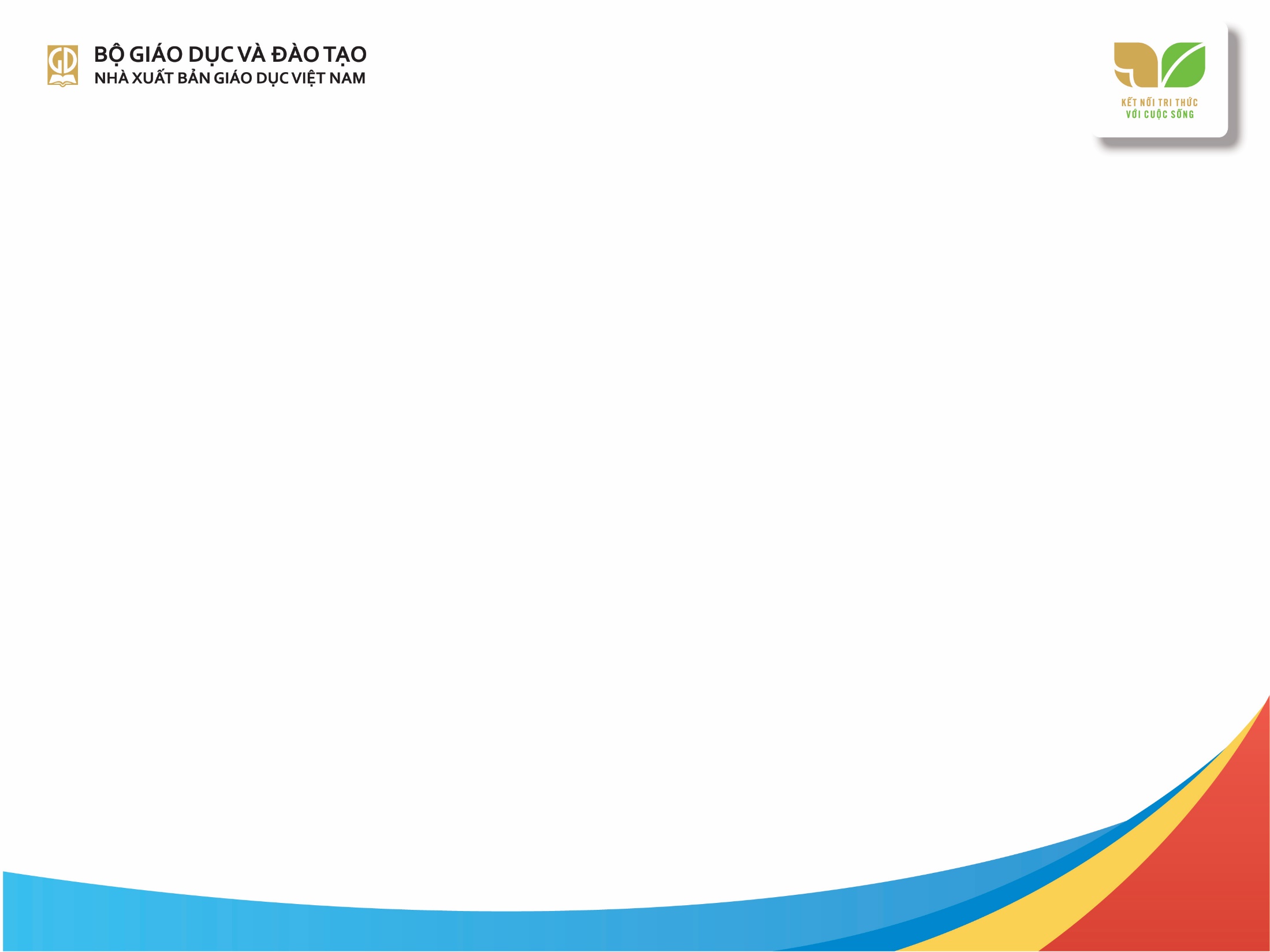 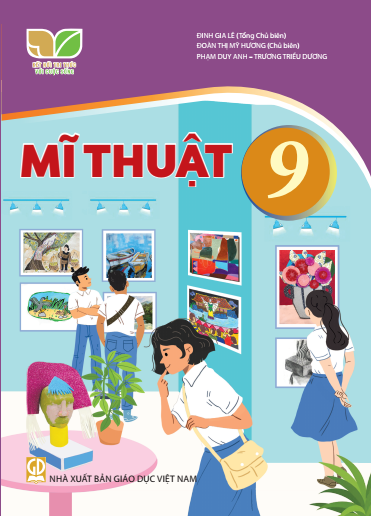 KẾ HOẠCH BÀI DẠY 
MÔN: MĨ THUẬT LỚP: 9
Tổ: KHXH
Giáo viên: Nguyễn Bá Cường
Tiết :28,29.
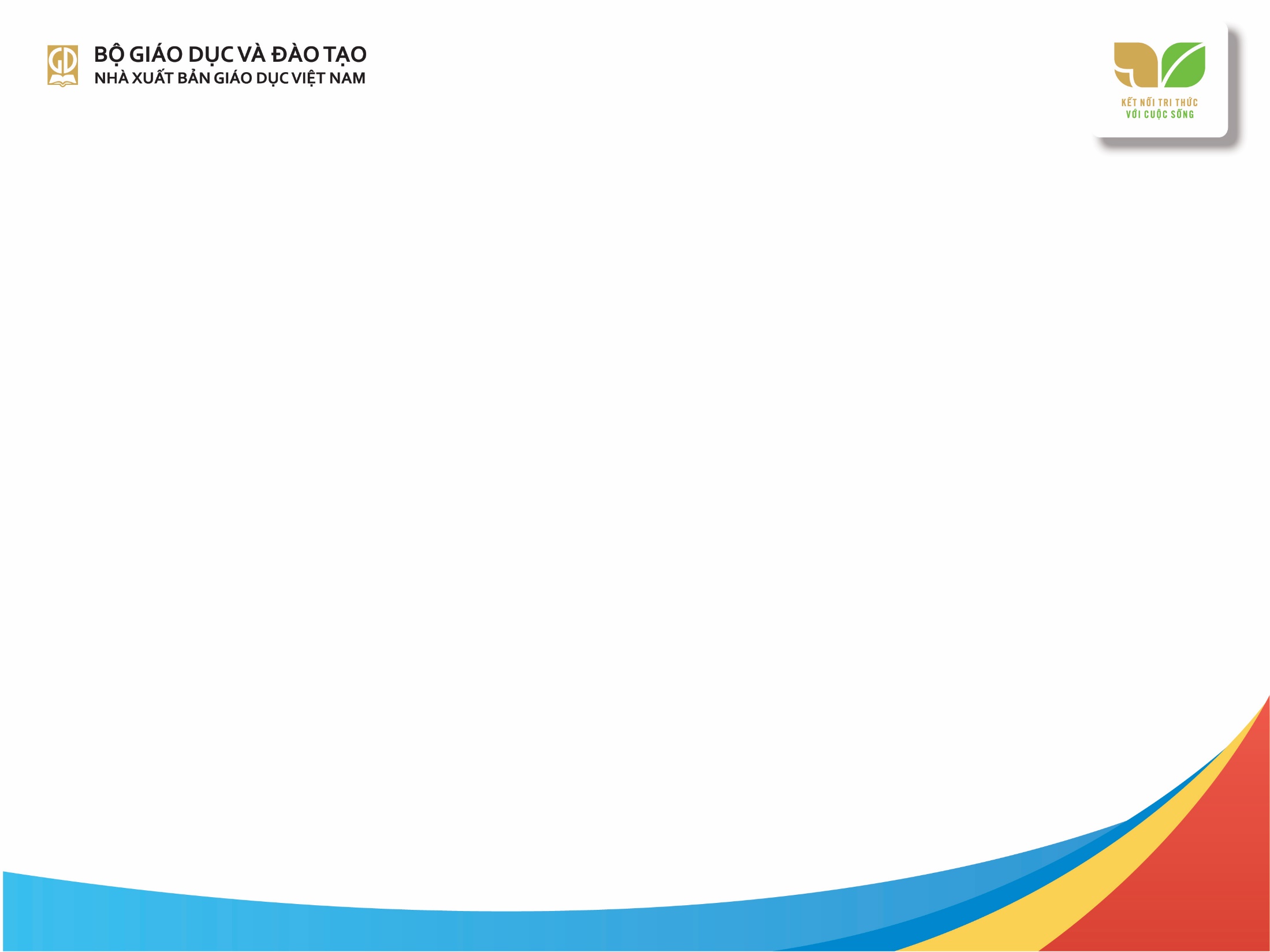 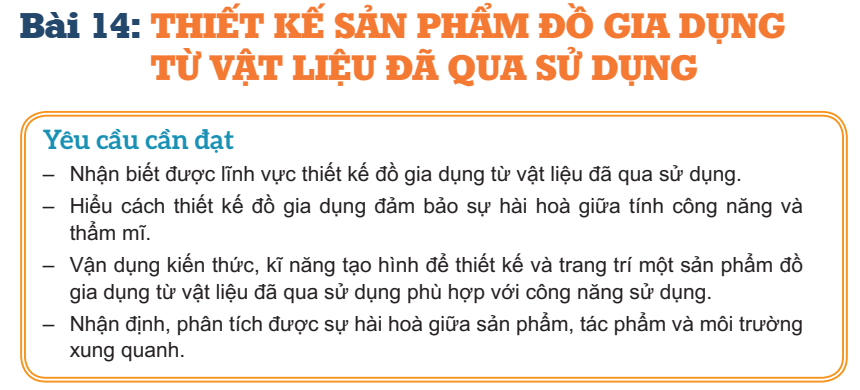 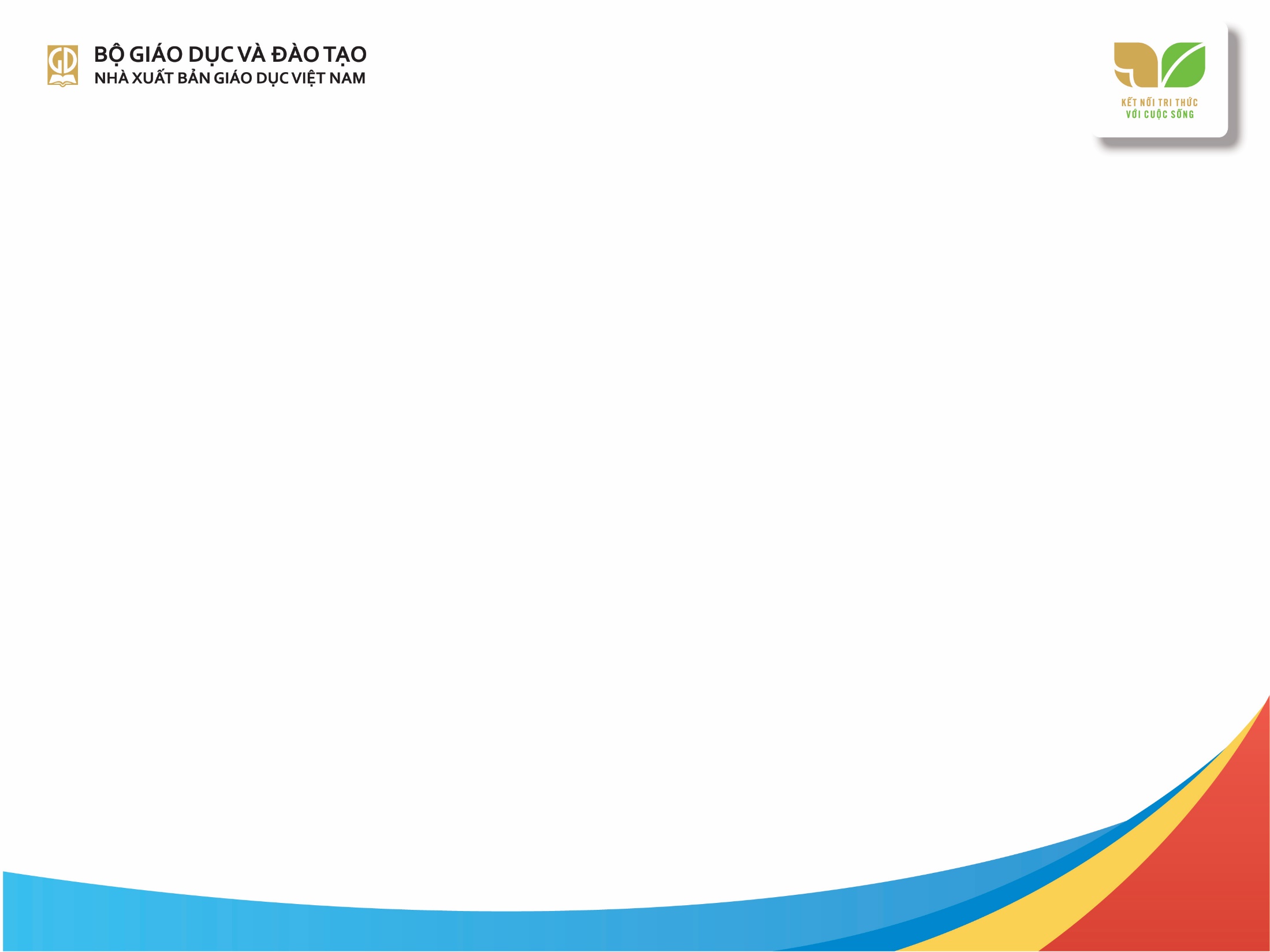 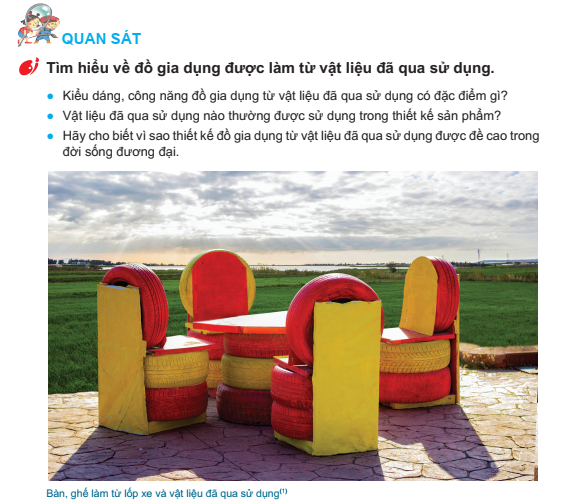 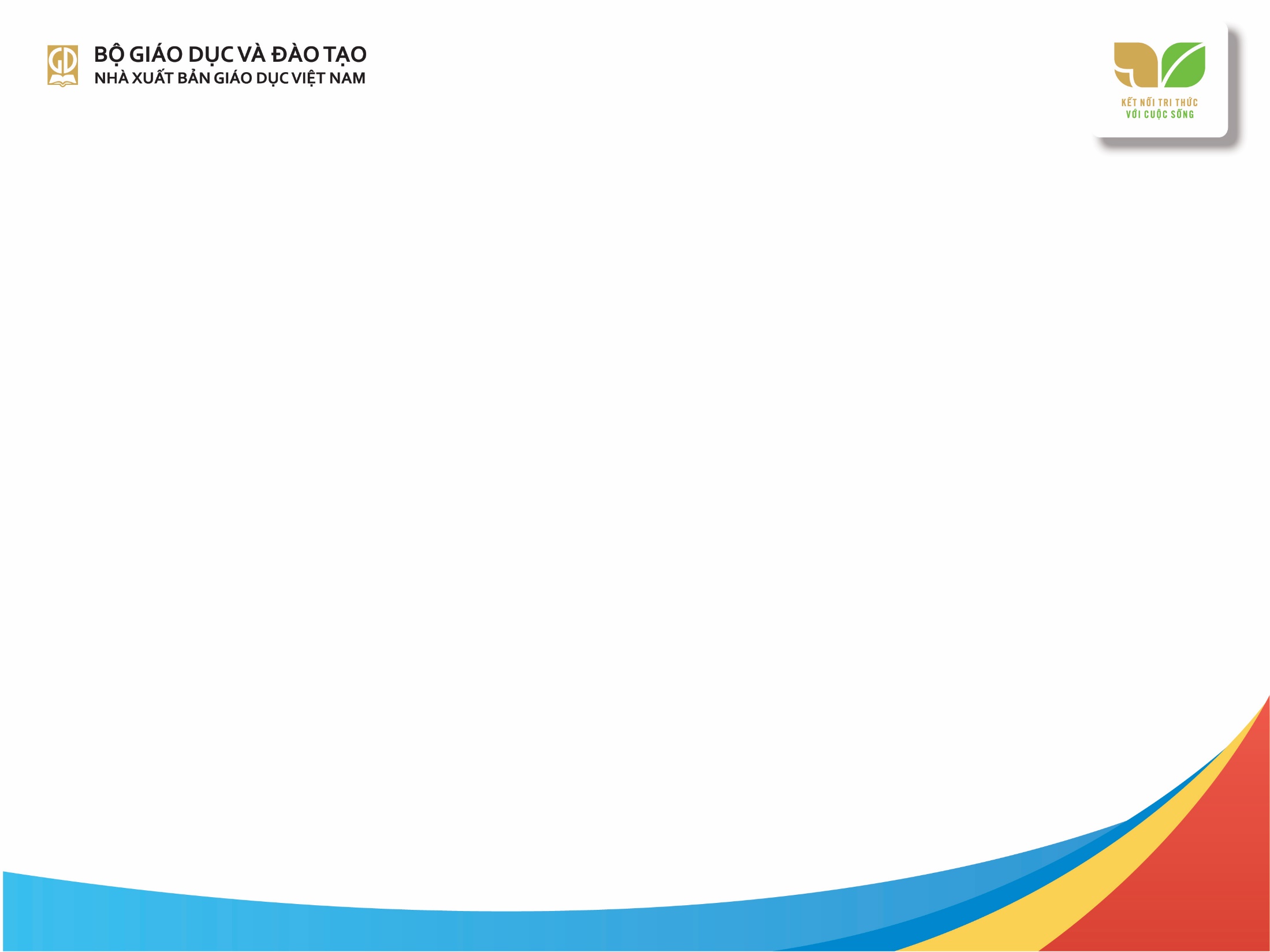 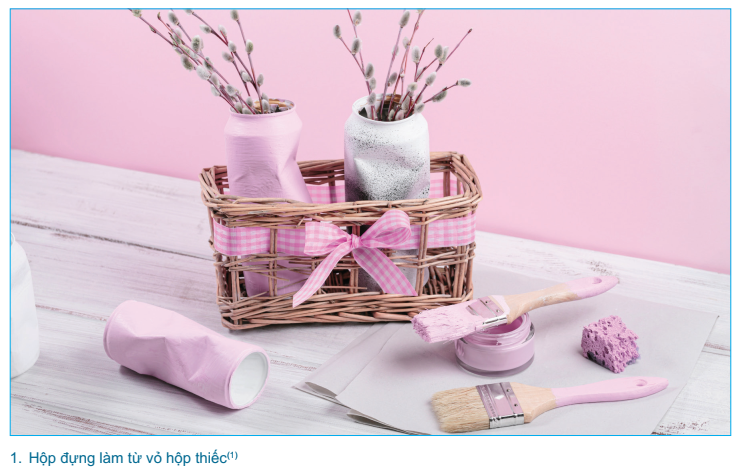 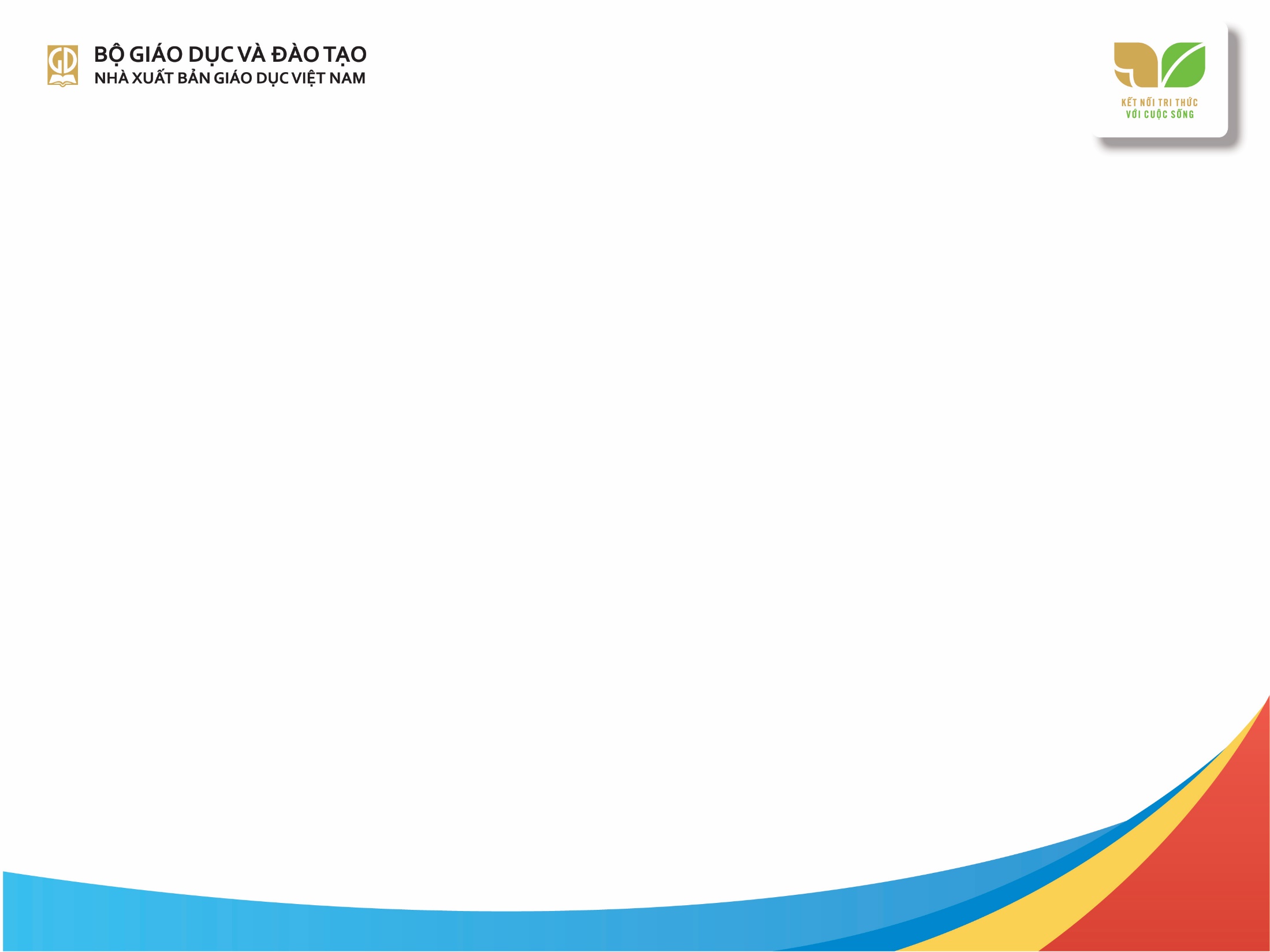 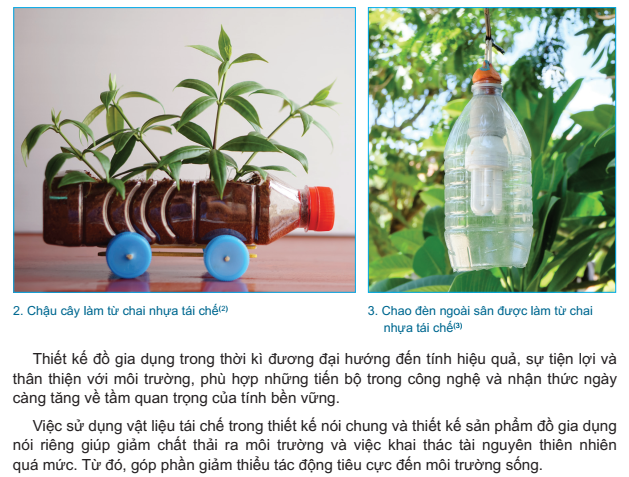 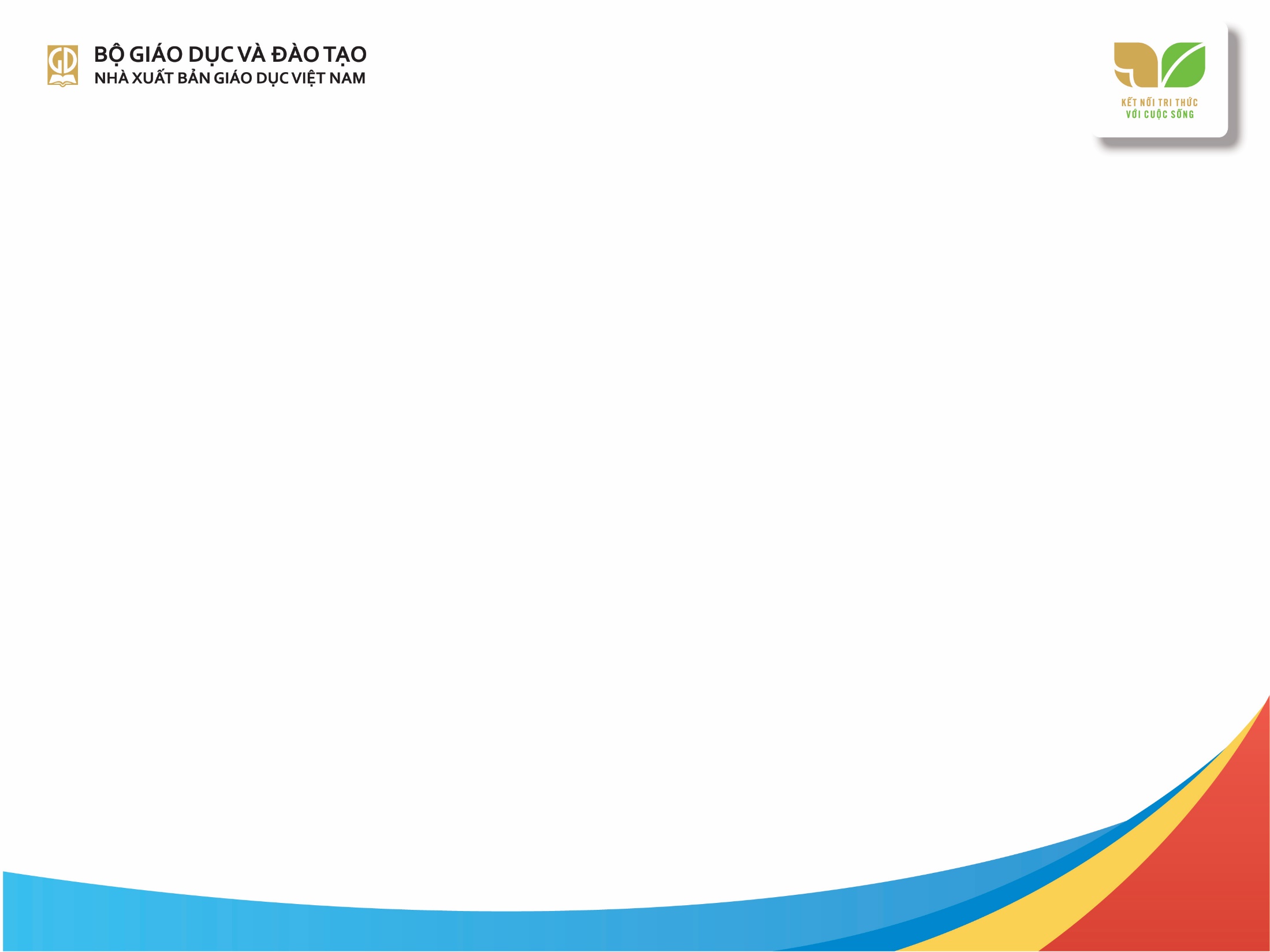 Phần tham khảo
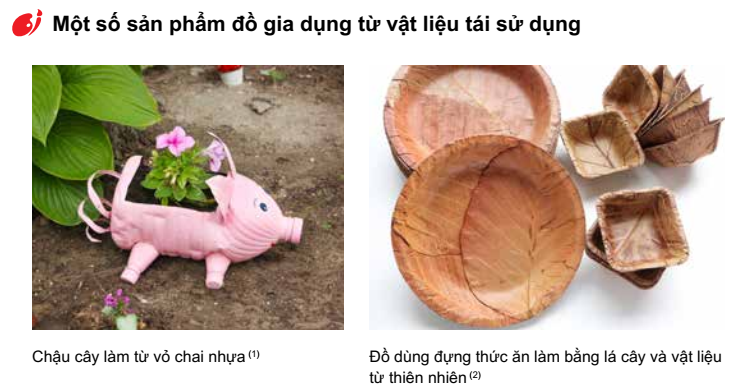 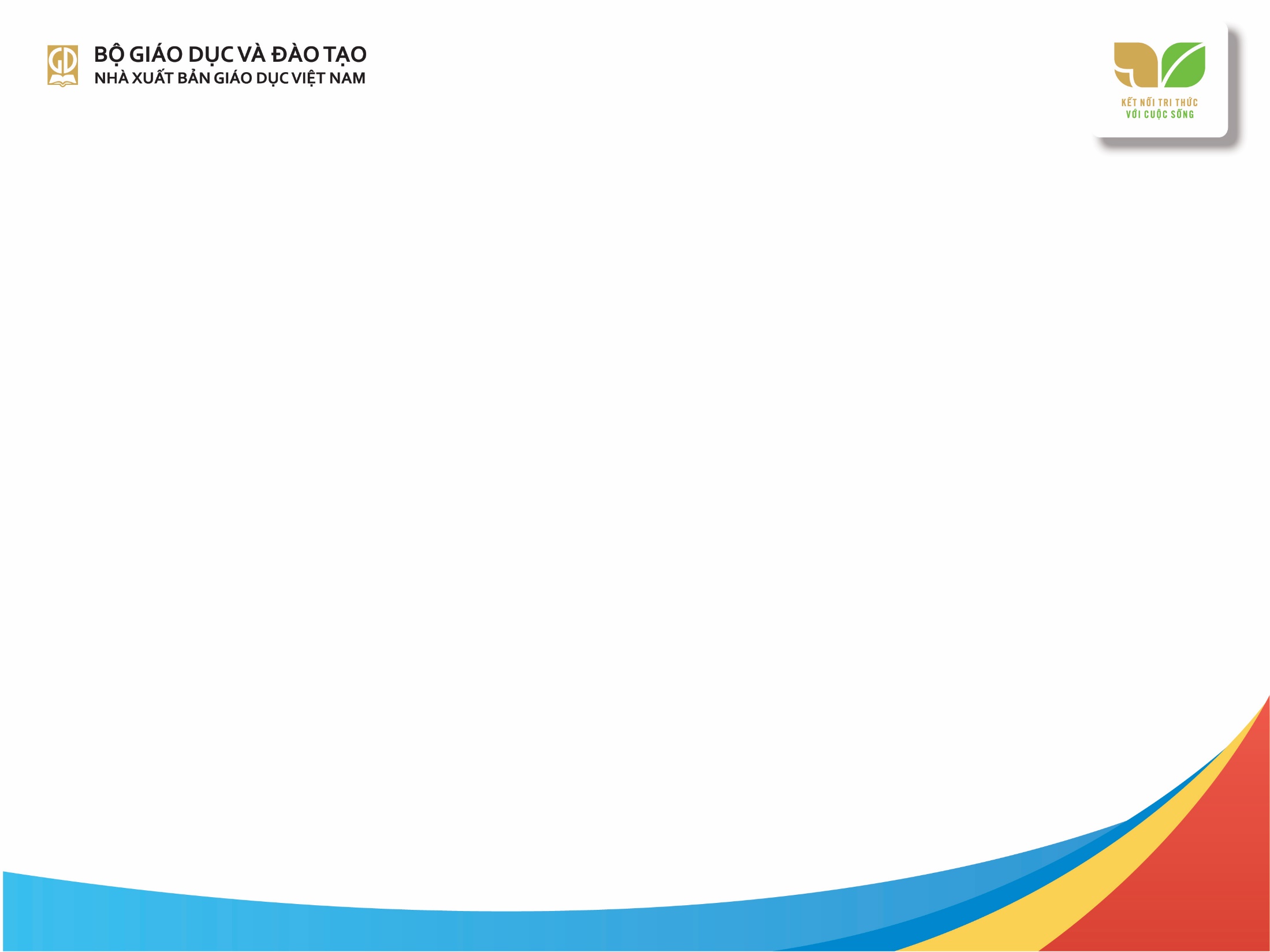 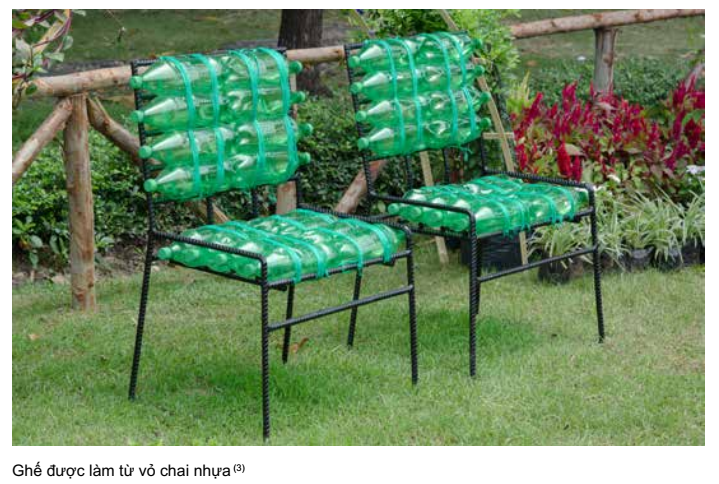 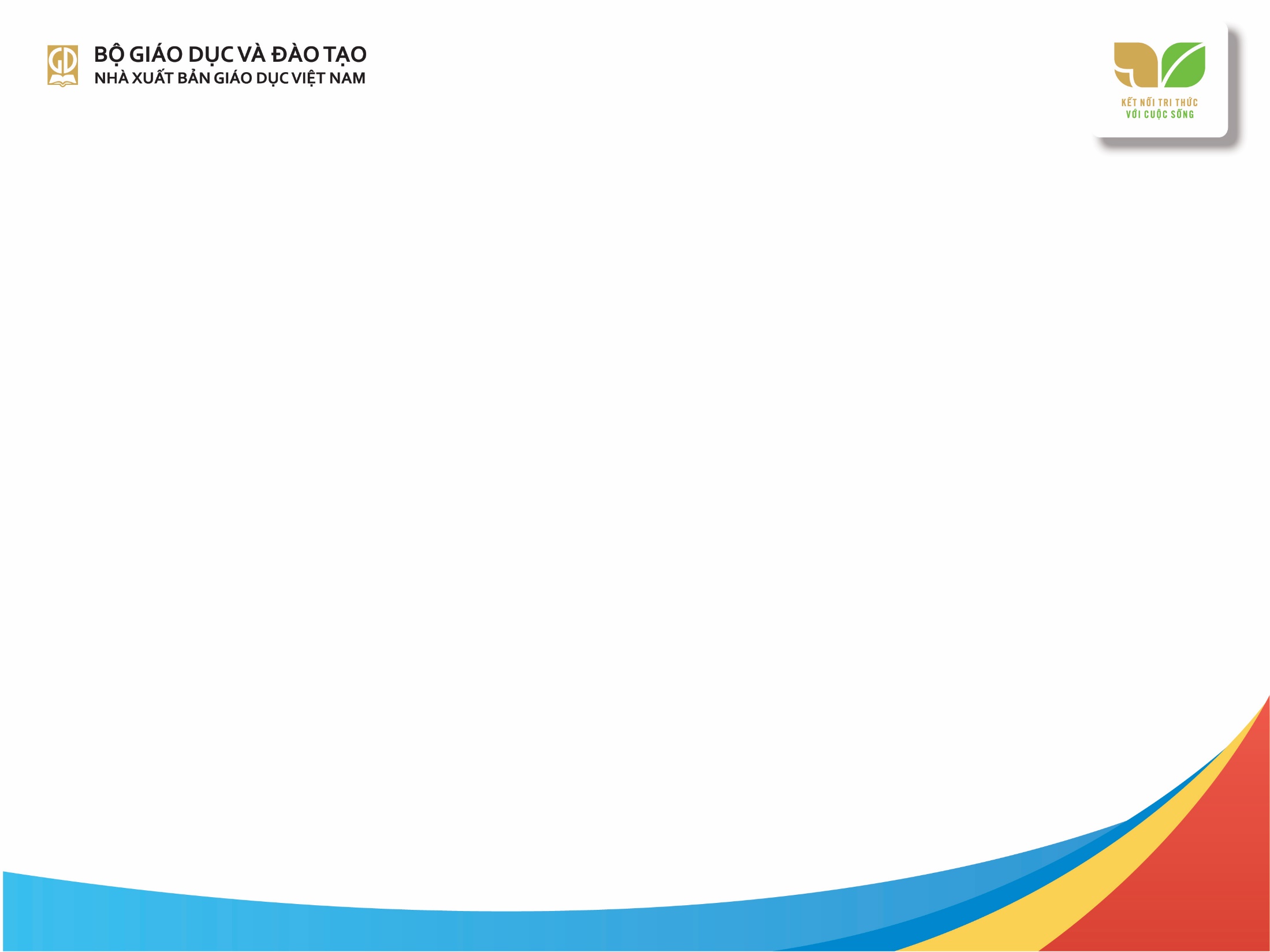 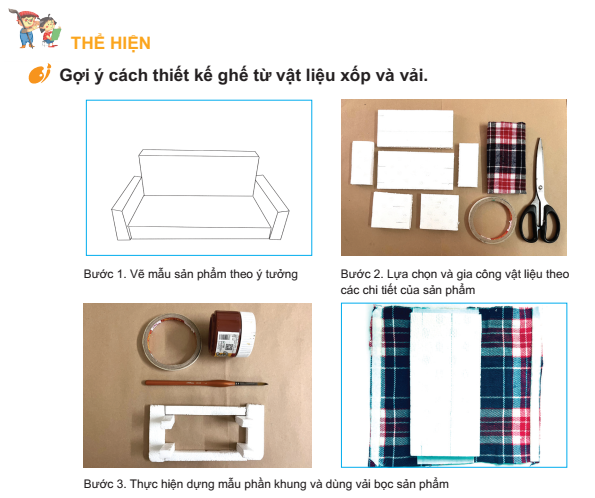 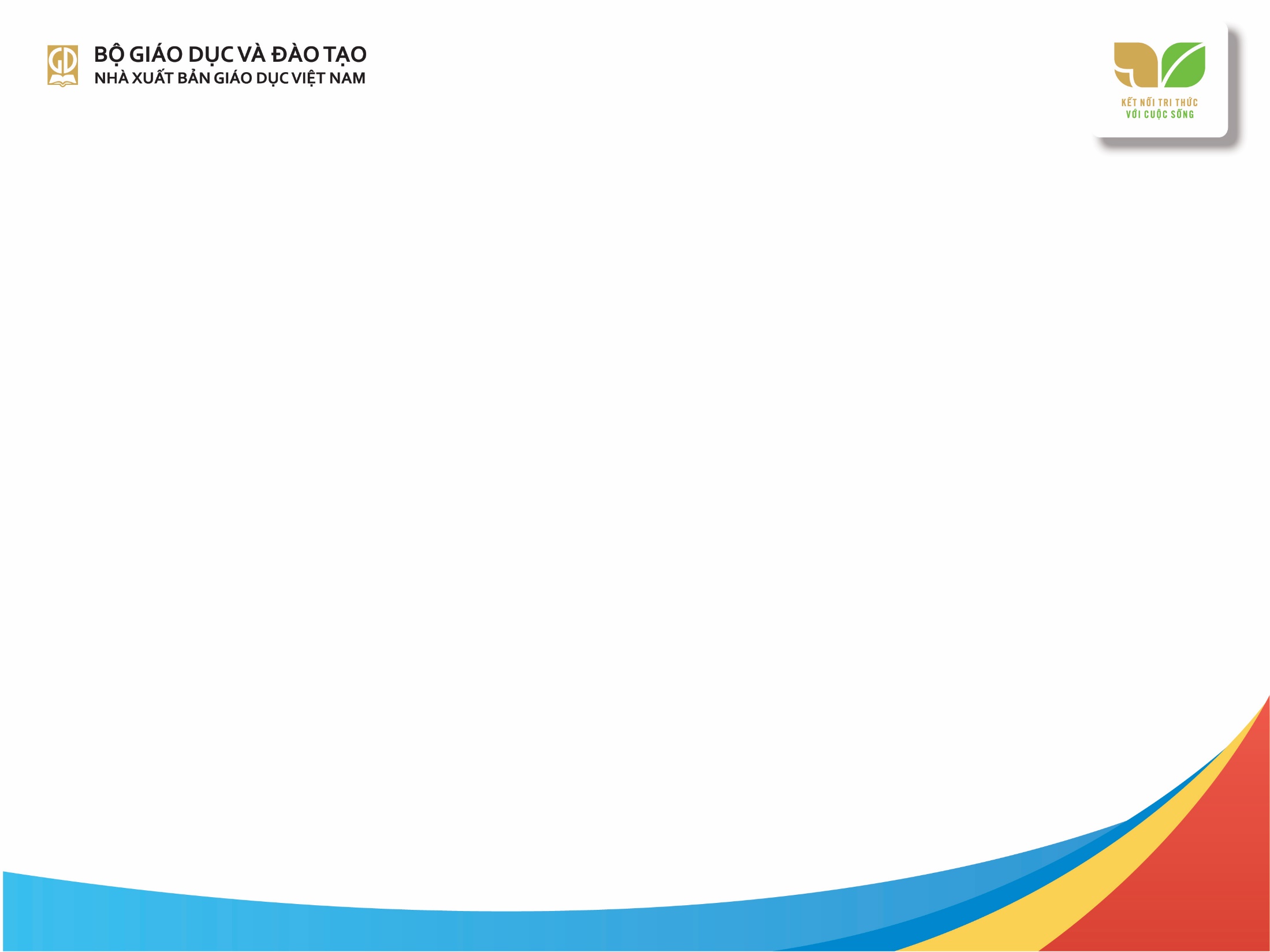 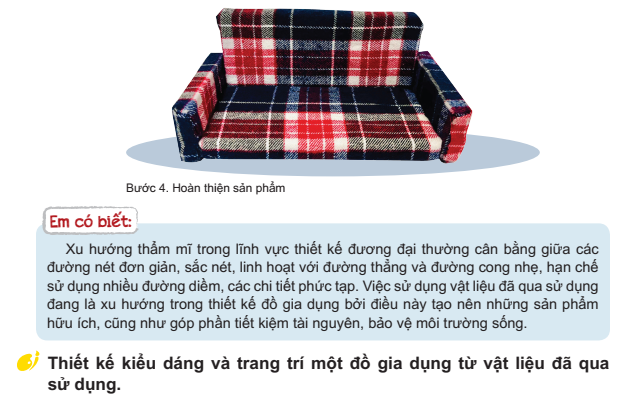 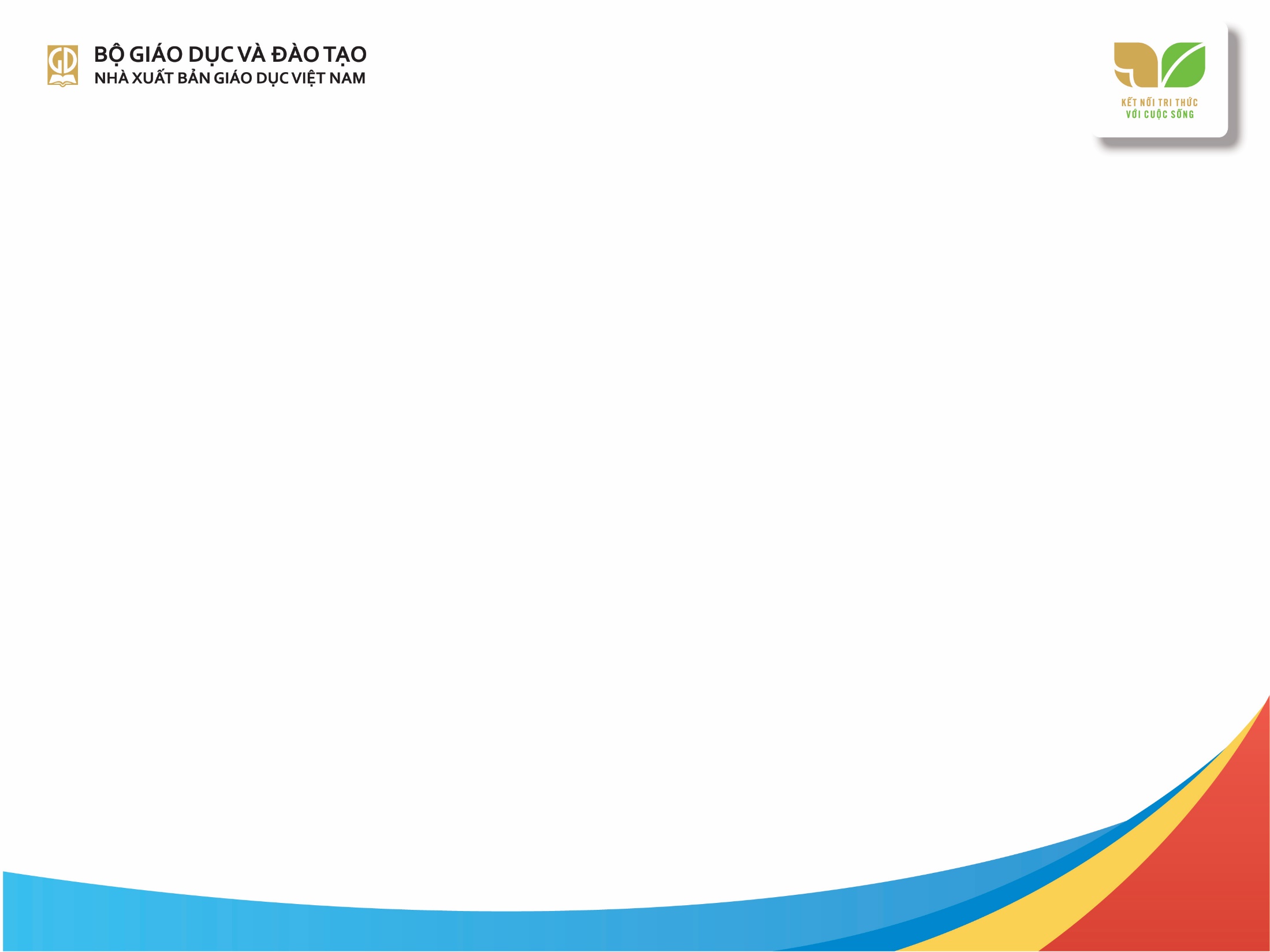 Phần tham khảo
Mô tả các bước làm cuốn sổ và trang trí từ vật liệu tái sử dụng.
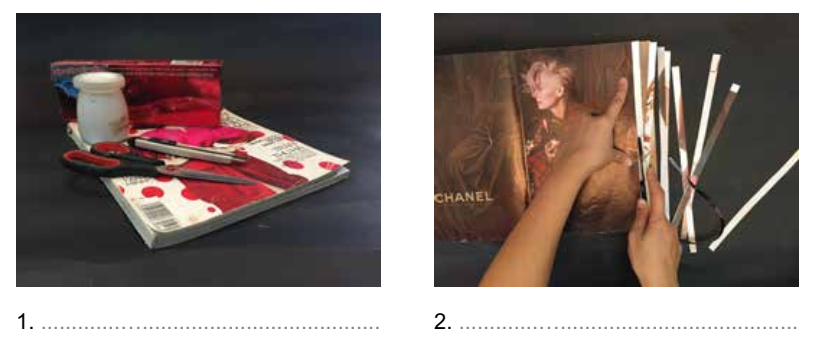 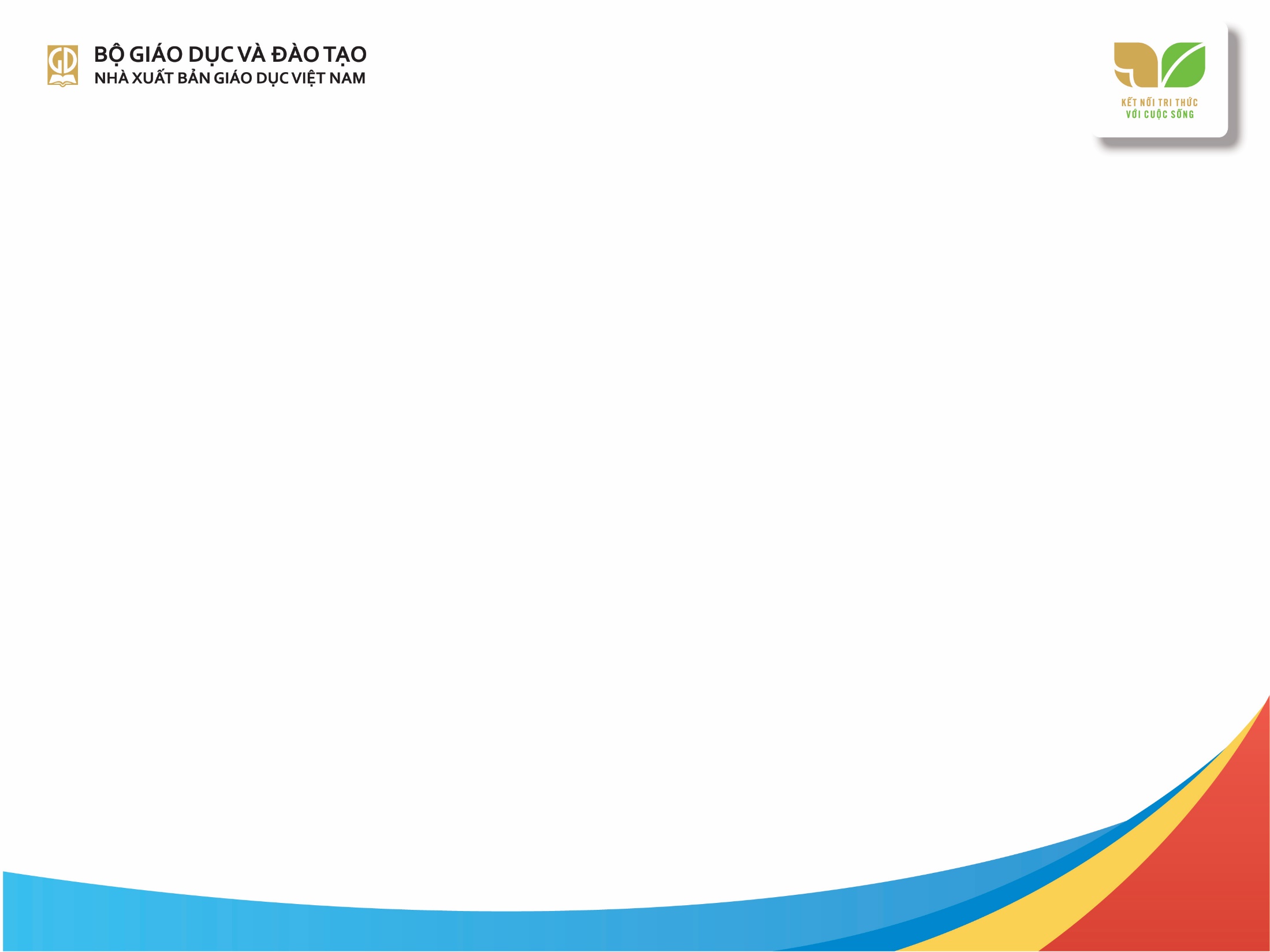 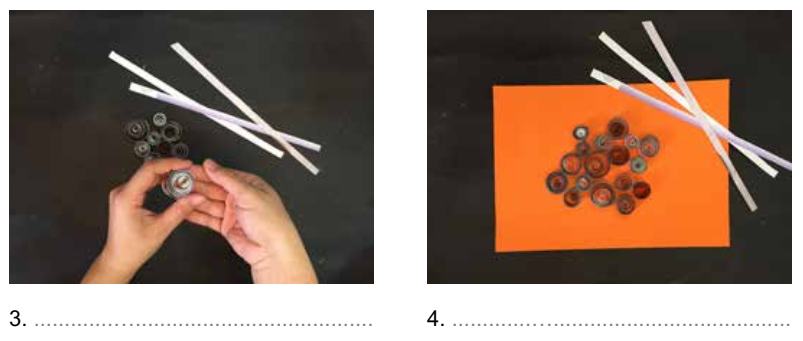 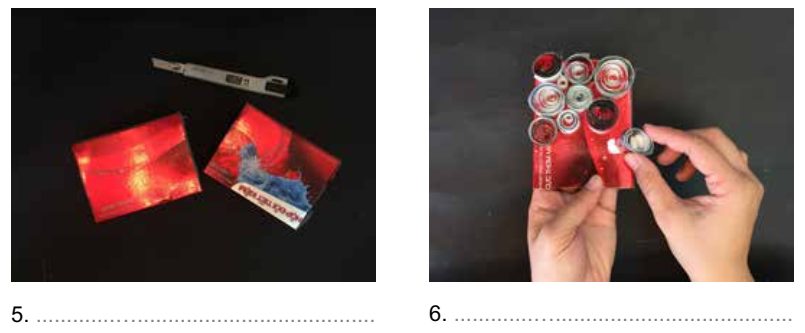 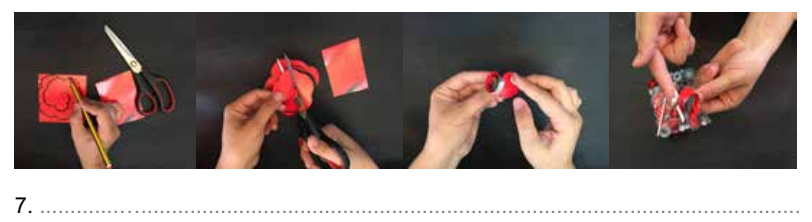 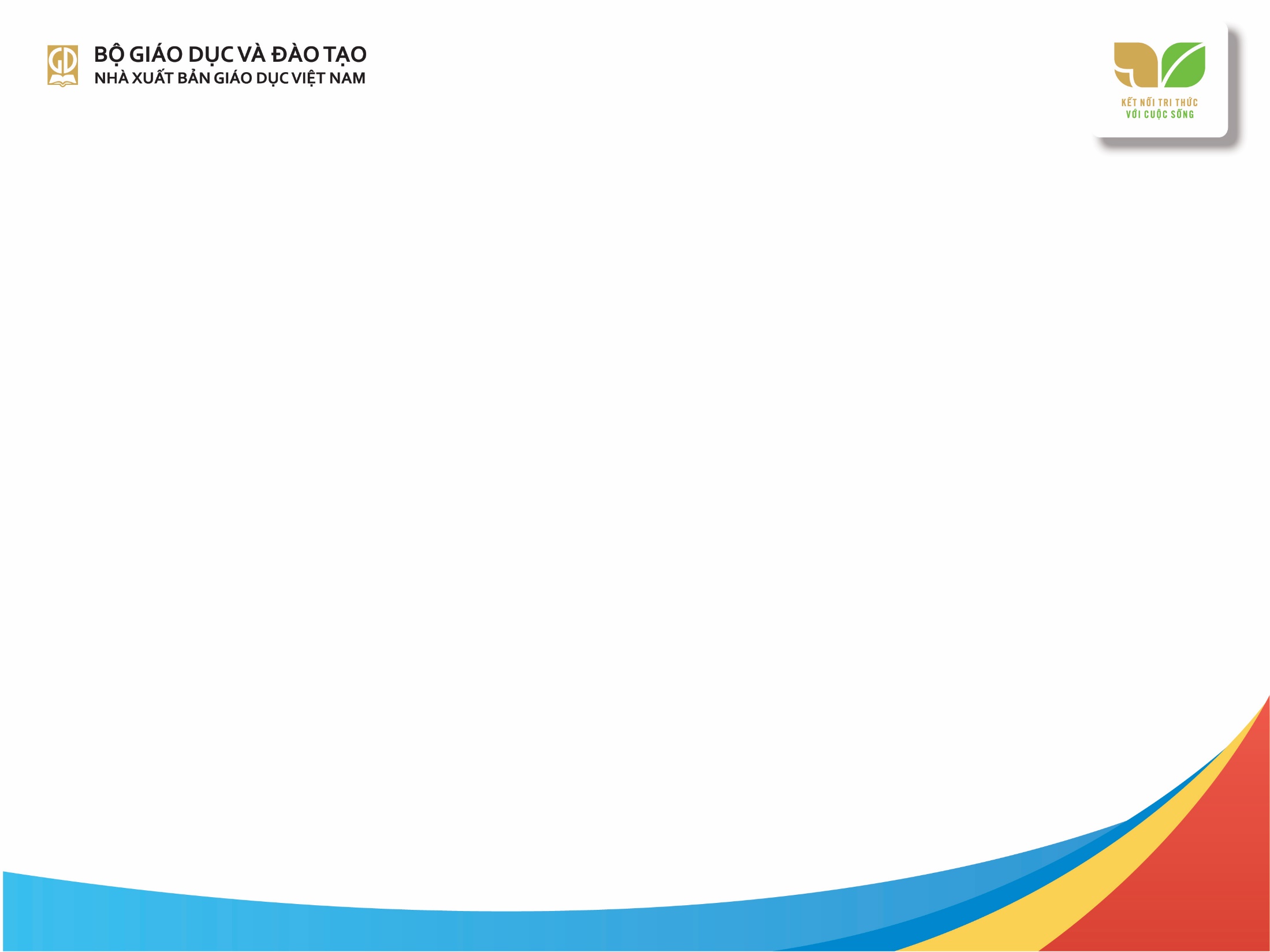 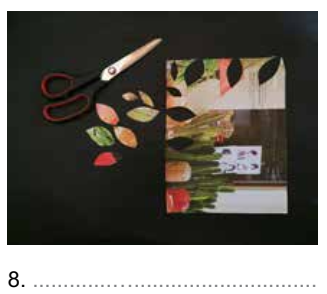 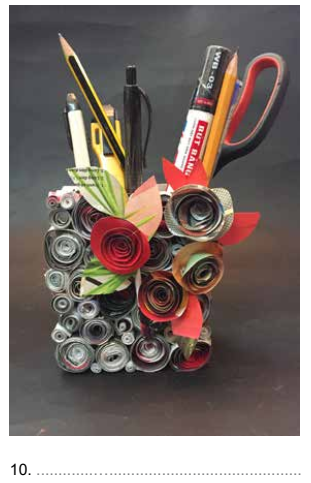 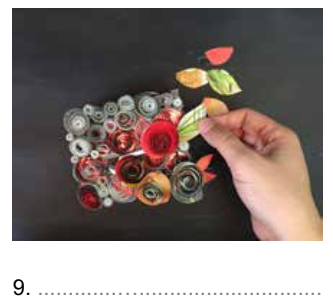 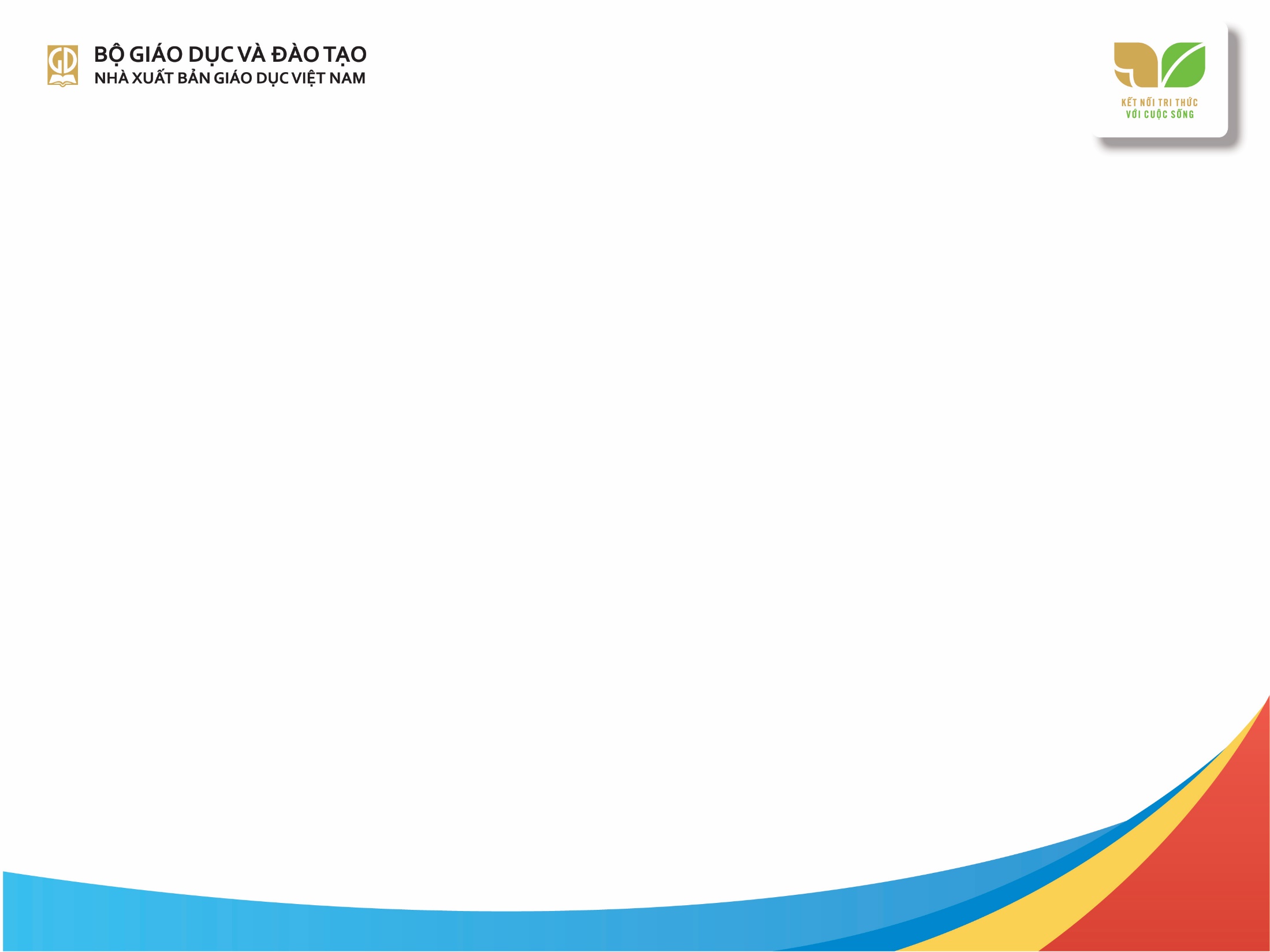 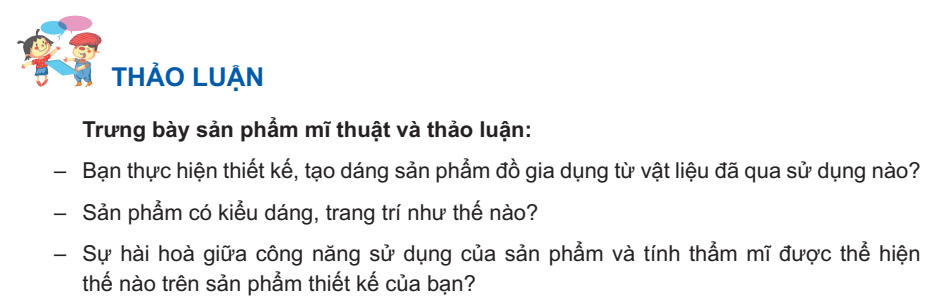 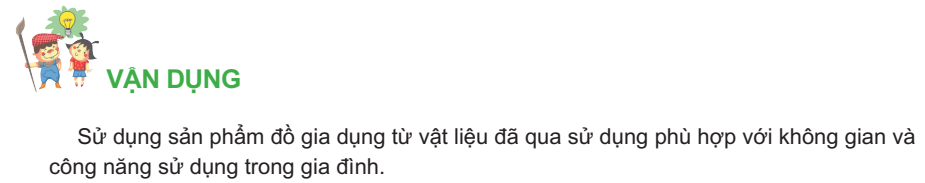 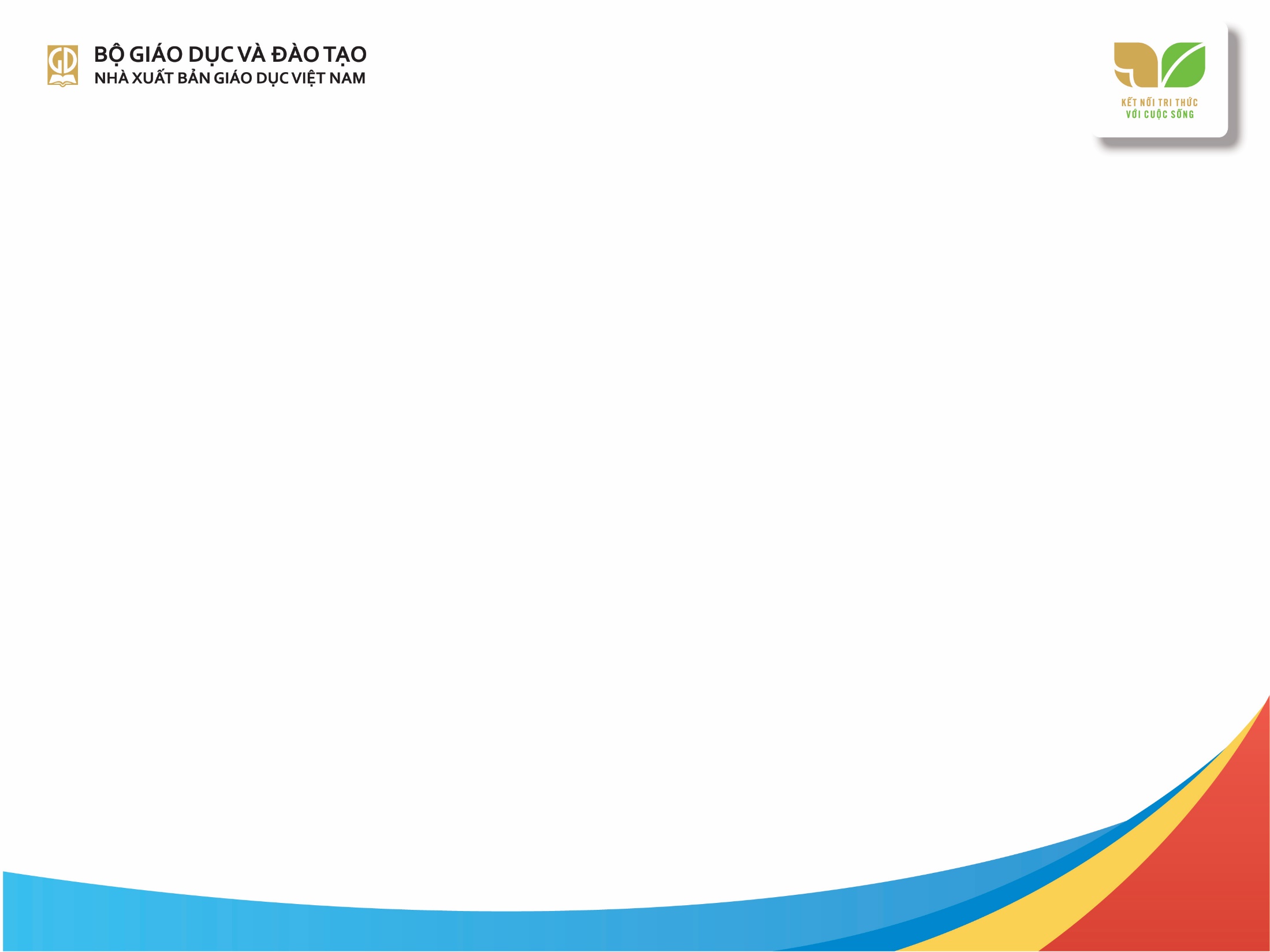 Phần tham khảo
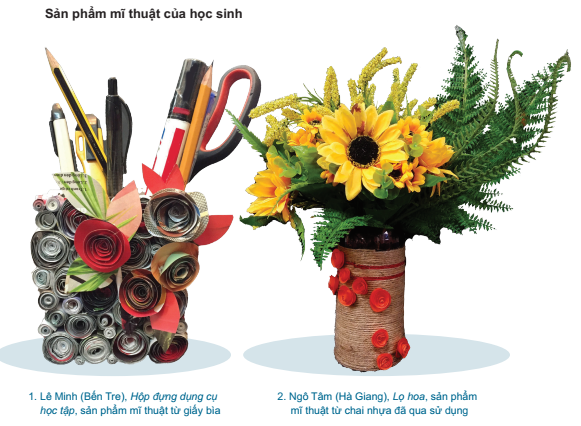